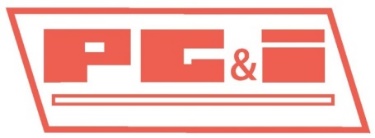 Banko
Velkommen til  jule-banko i Pedersborg Forsamlingshus.
PGI vil gerne sig Jer mange tak for den støtte i giver foreningen år efter, så vi får mulighed for at kunne investere i de redskaber det kræver, for at gøre det interessant for vores ungdomsmedlemmer og dyrke idræt i foreningen.

Vi håber at se Jer igen i 2025.
Der skal også lyde en KÆMPE TAK til de lokale sponsorer der har støttet os i år.

Vi er endnu en gang blevet rigtig godt modtaget når vi er kommet rundt og bedt om sponsorater til julespillet.

Mange af Jer har støttet os i mange år, men der kommer også nye til, det skal I alle have tak for.


Følgende har støttet os i år:
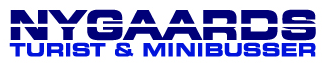 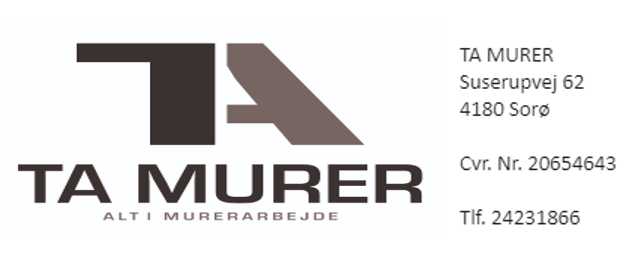 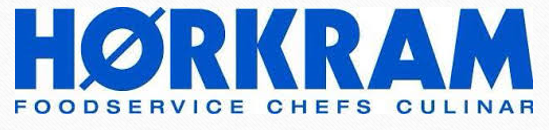 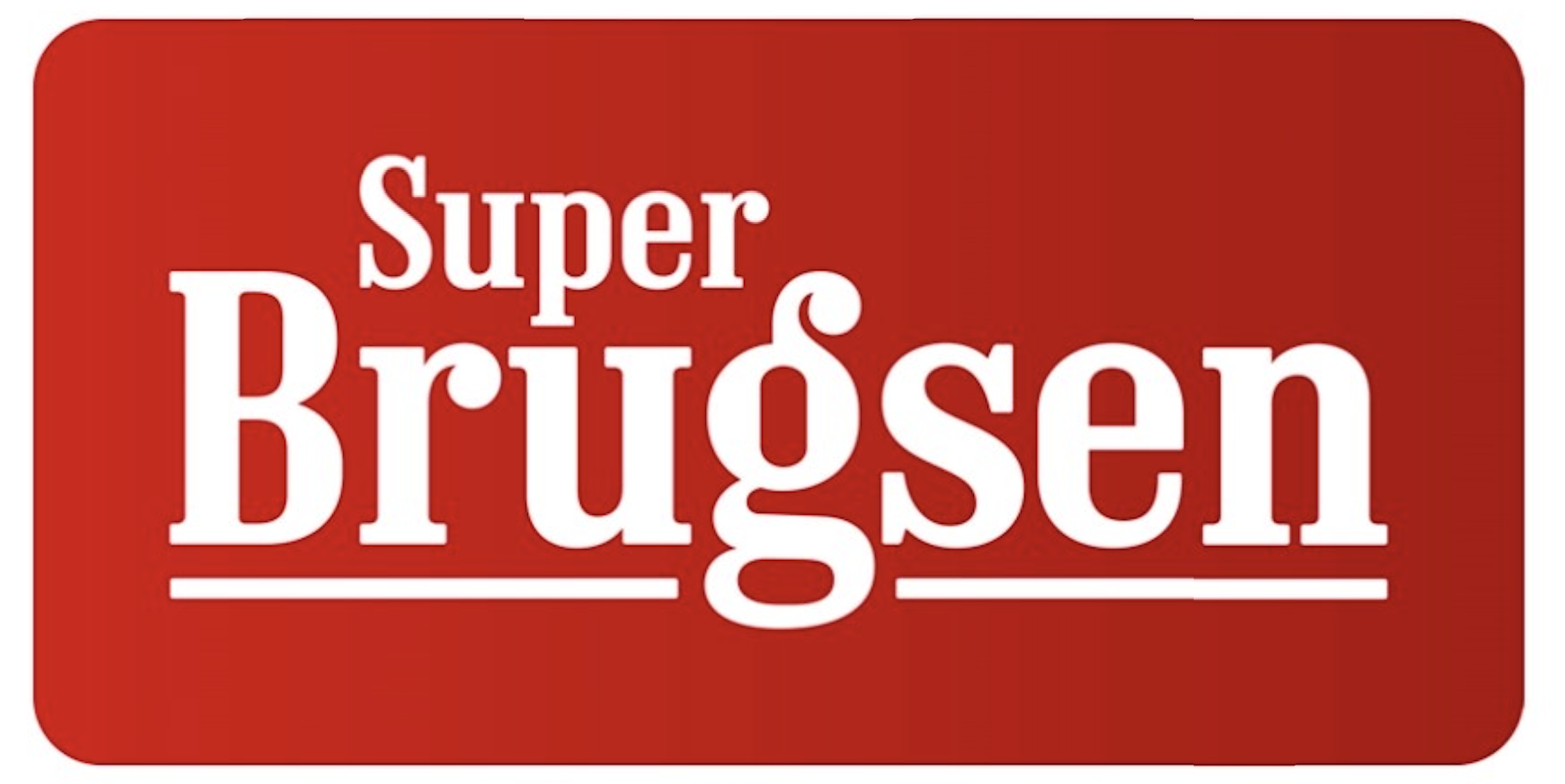 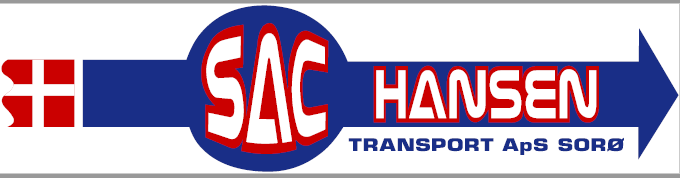 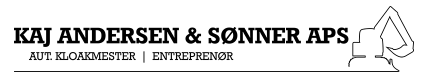 (Administration og bogholderi)Løngvej180 Sorø
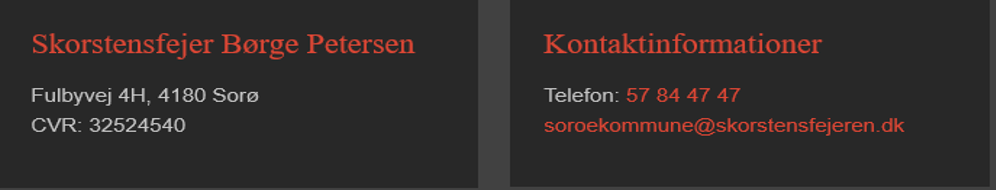 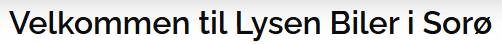 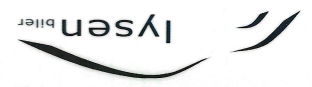 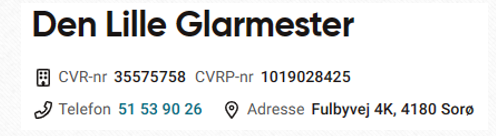 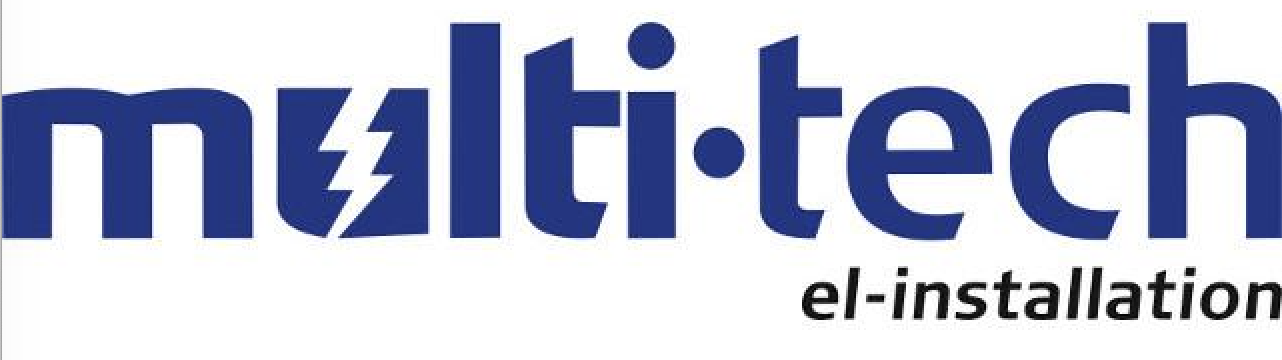 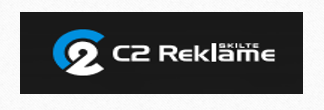 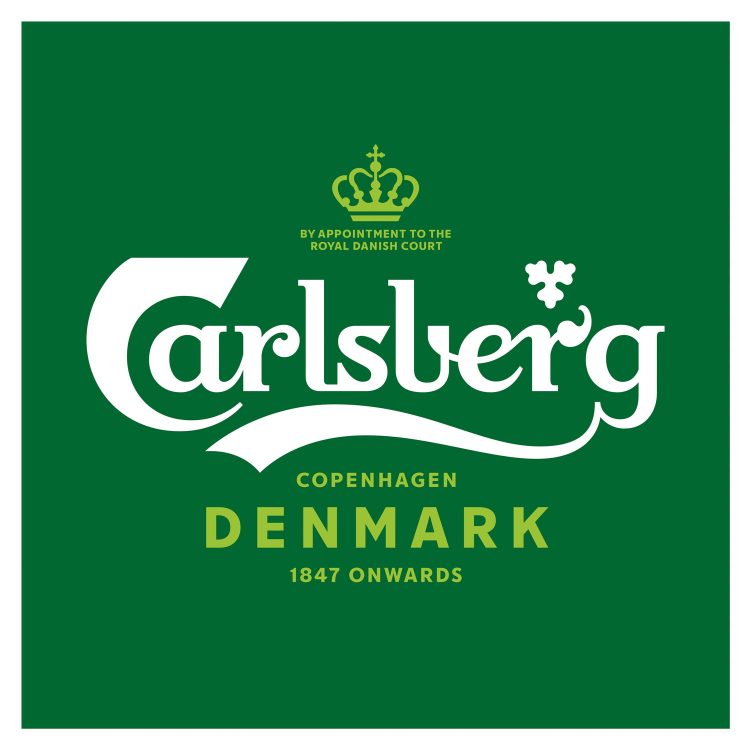 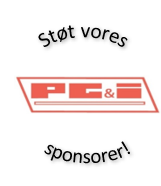 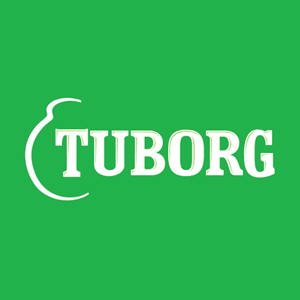 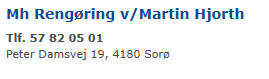 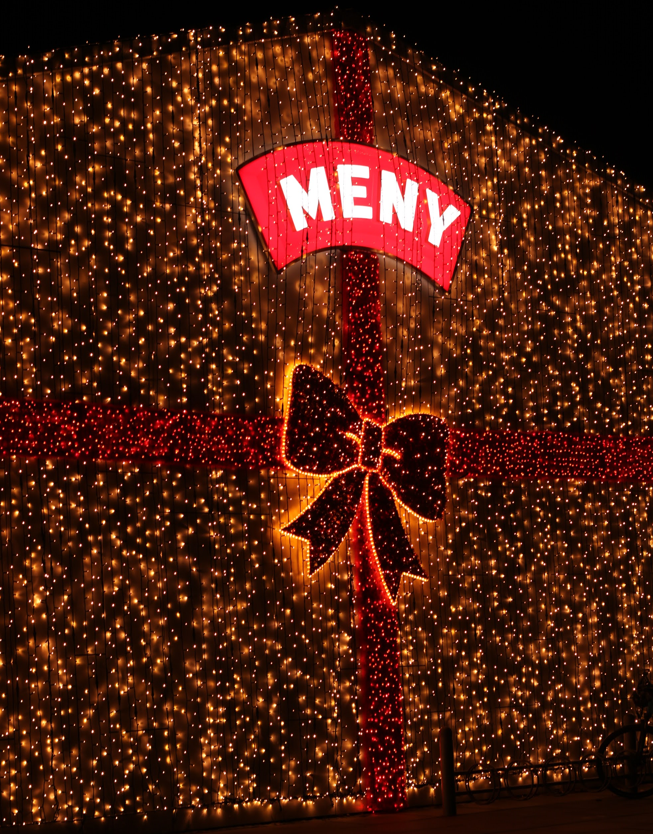 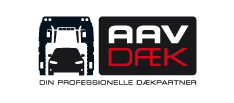 v/ Mette Ehlers
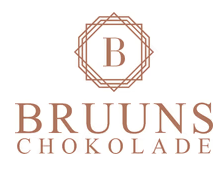 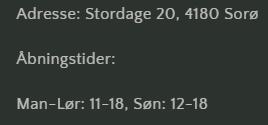 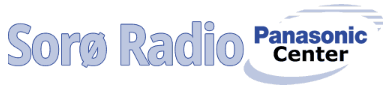 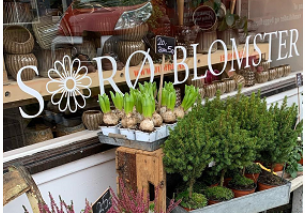 GAS – IB
Juliesmindevej 21
4180 Sorø
Tlf: 98 58 44 00
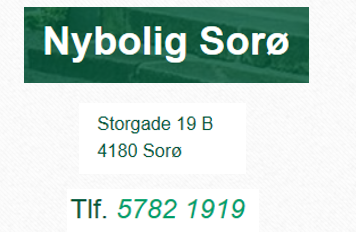 Se fotos
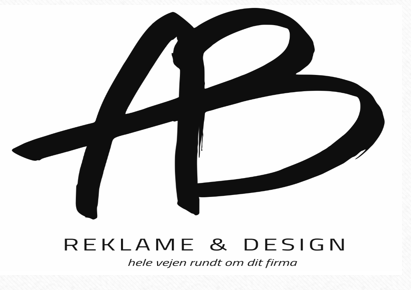 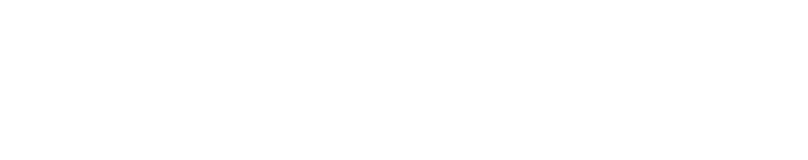 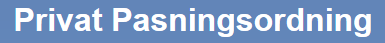 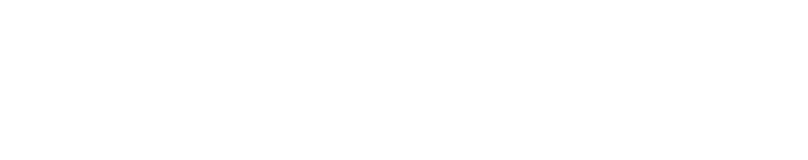 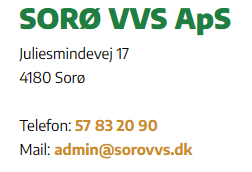 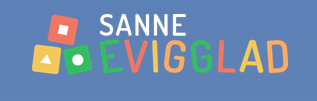 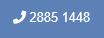 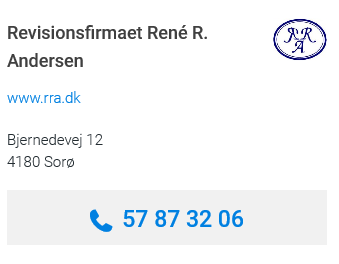 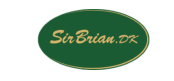 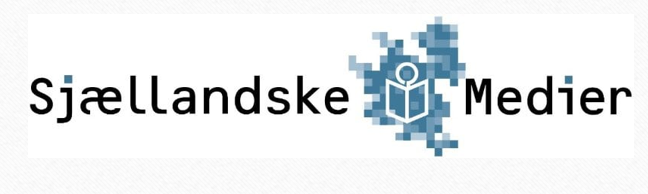 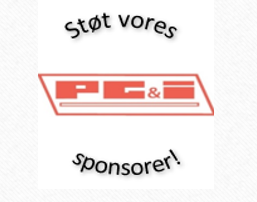 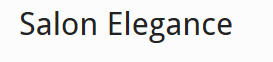 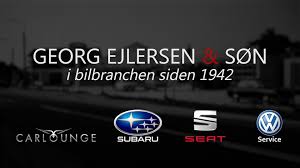 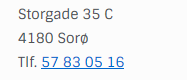 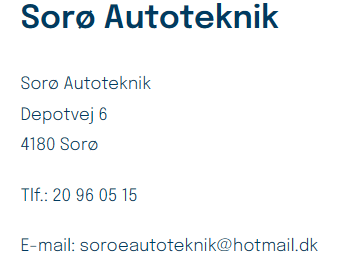 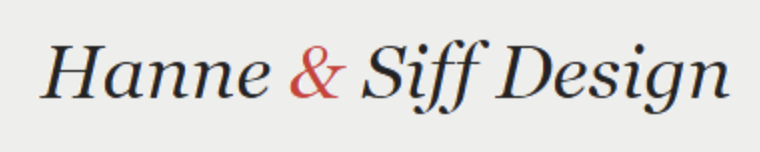 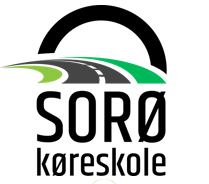 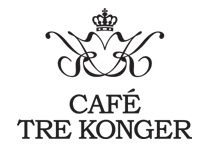 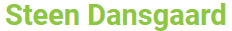 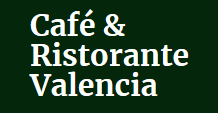 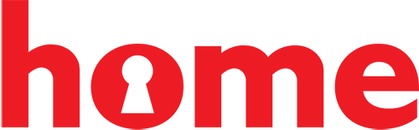 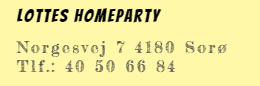 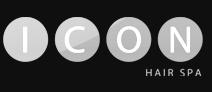 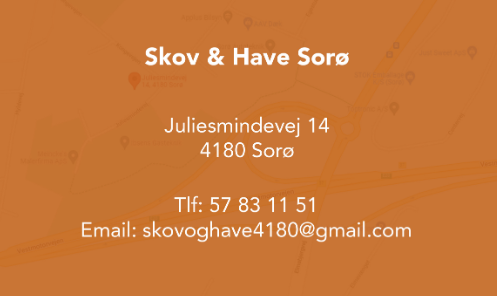 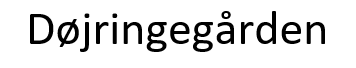 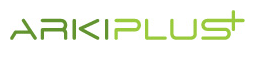 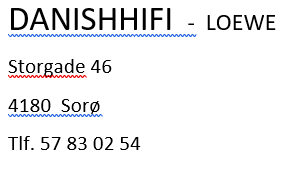 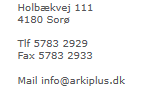 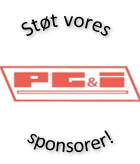 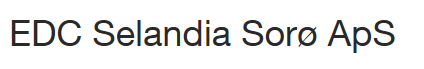 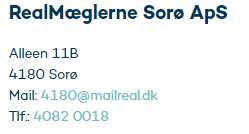 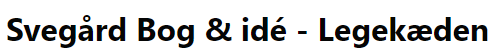 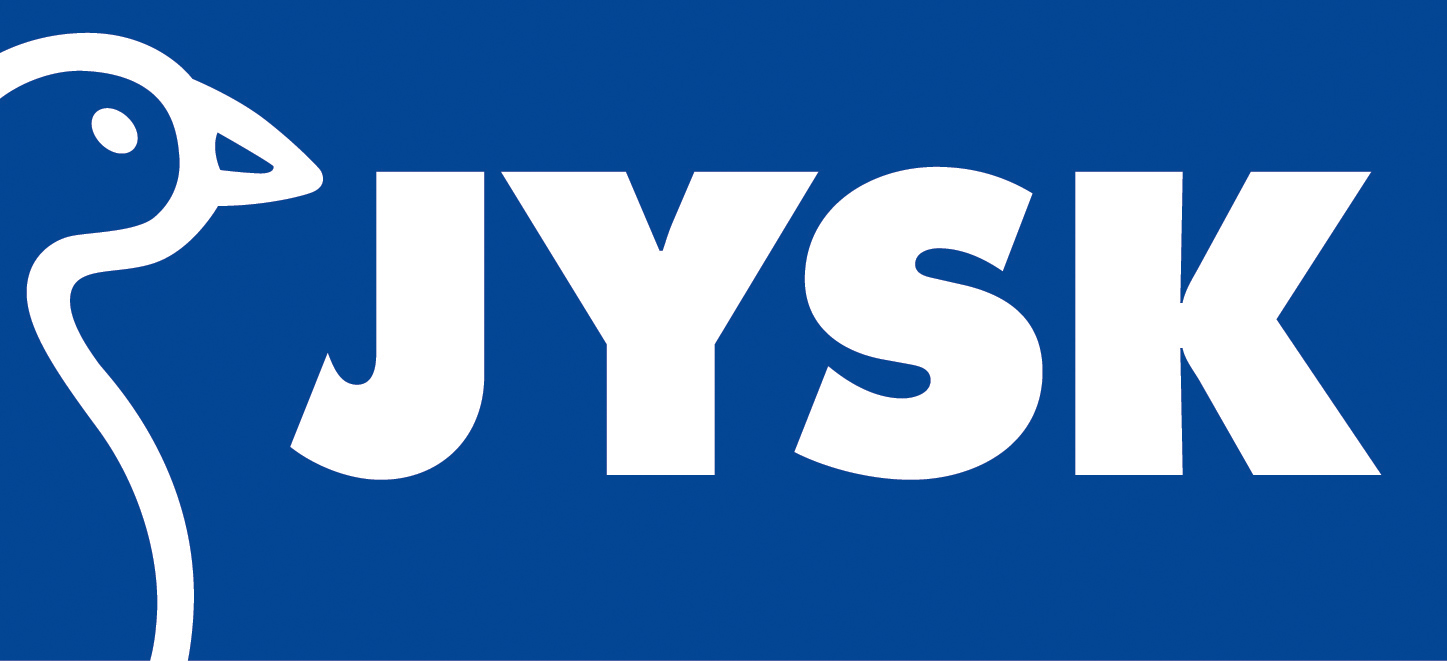 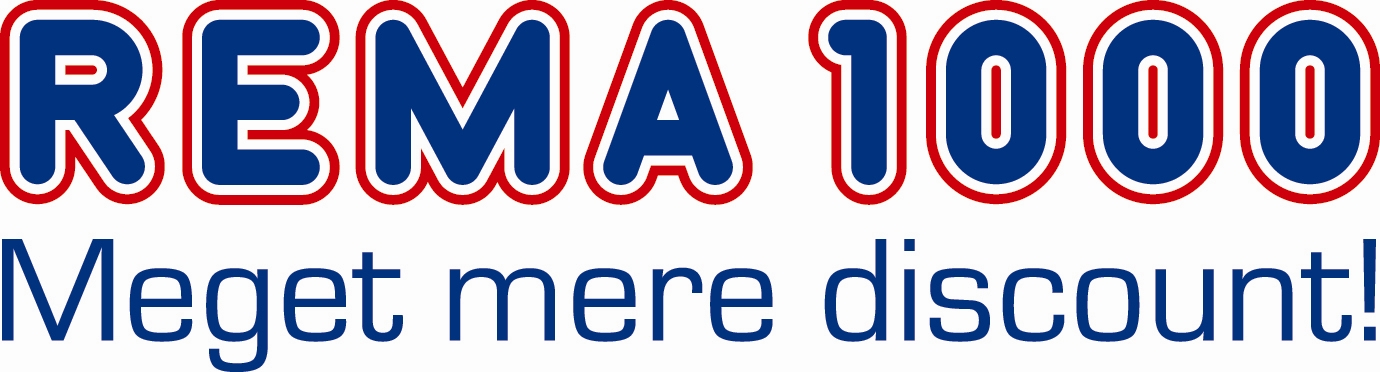 INDUSTRIVEJ 4B SORØ
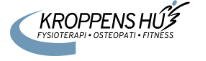 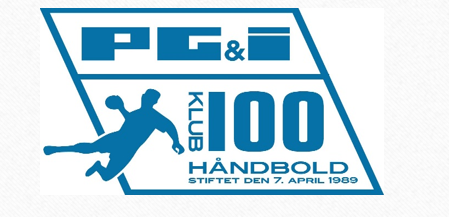 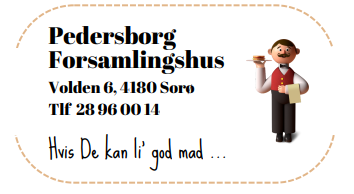 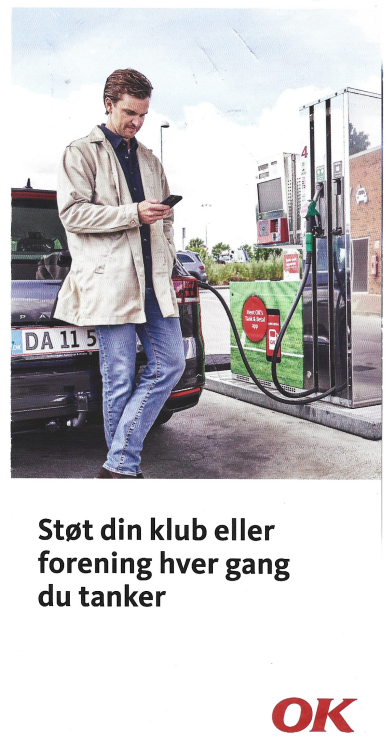 Husk du kan støtte
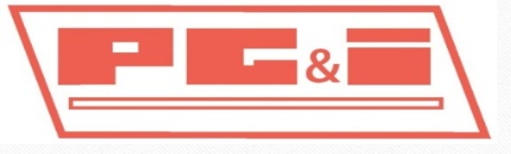 ved at tanke benzin og el hos OK!
Download OK`s app og søg på: PGI
eller ring på 70 10 20 33 hvis du har et kort, så klarer OK resten.
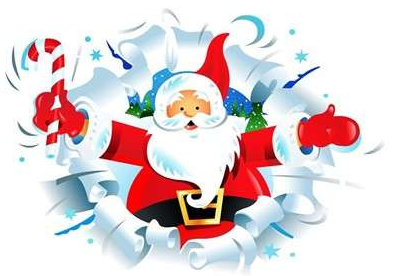 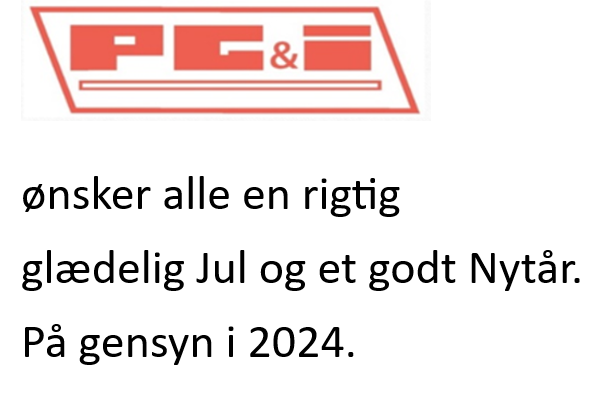 Ønsker alle en rigtig glædelig jul og et godt nytår!

På gensyn i 2025!
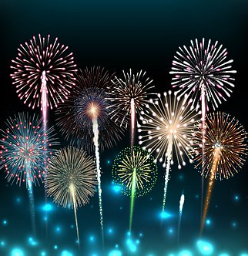